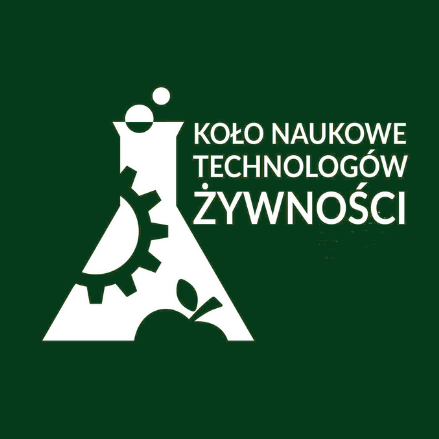 Miód z pasieki vs miód z supermarketu czyli ile jest miodu w miodzie
mgr inż. Piotr Nowotnik 

Wydział Nauk o Żywności 
Katedra Chemii

Szkoła Główna Gospodarstwa Wiejskiego w Warszawie

2013
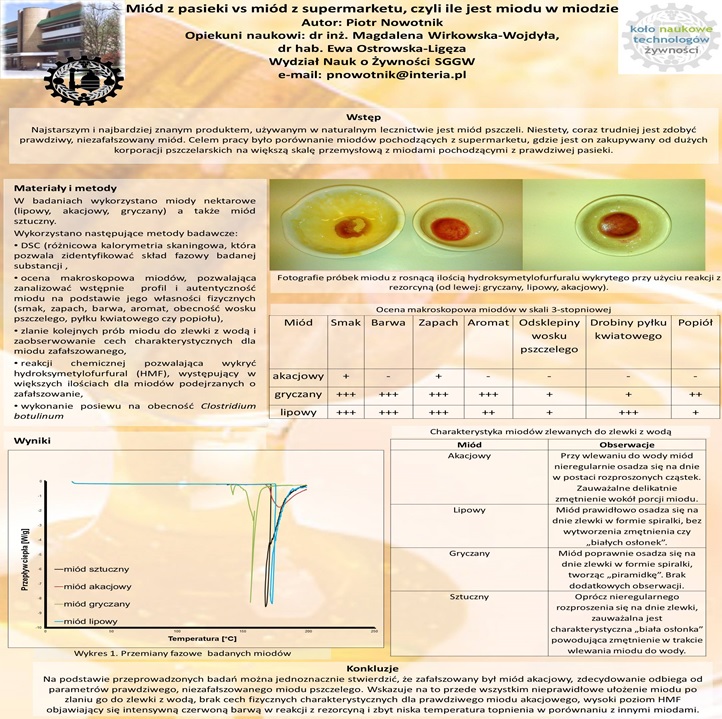 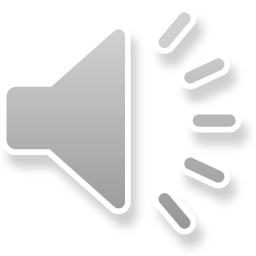